Innovations in Zero Emissions Snowmobile Technology
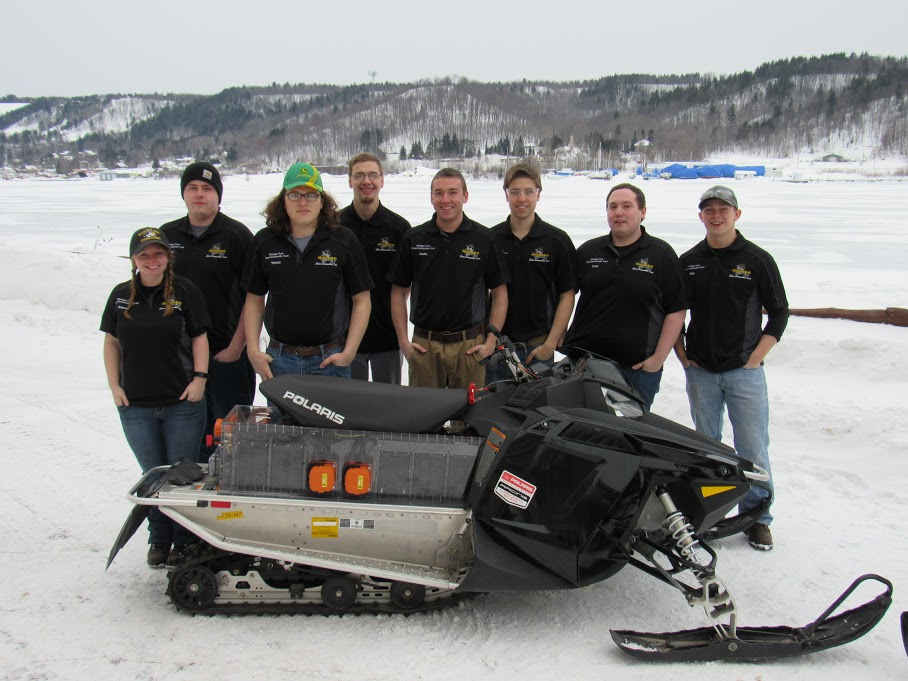 Justin
Scholl
Nick
Brodowski
Overview
Concept & Objectives
Componet Overview
Design
Battery System and Housing
Motor and Drivetrain
Cooling System
Range and Performance 
Enviromental Impact 
MSRP and Dealer Perspective
Introduction
Our Goal
“To design a state of the art all electric snowmobile that is affordable, easy to maintain, and useful for any application”

Competition Objective-Zero Emission
The Greenland Ice Cap acts like a sponge, absorbing atmospheric chemicals produced naturally, or via anthropogenic activities. Many of these chemicals are also photoactive in the lower troposphere and even in the upper layers of the snow. Research underway at Summit Station seeks to understand the processes involved, and how it might play into the global cycling of these agents. Some of the chemical constituents under study are measured in parts per billion. Emissions resulting from the burning of fossil fuels on site can hopelessly skew the research results. Due to the sensitive nature of much of the research being conducted at Summit Station, NSF seeks to find a "zero-emissions" vehicle for transporting researchers and support staff to and from research sites
[Speaker Notes: Paraphrase this, but show that their statement was the basis for the design.]
Design Objectives
Minimize Weight
Target: Under 700 Lbs
Maximize Range
Target: 20 Miles
Maximize Battery Capacity
Minimize Charge Time
Maintain user comfort and usability
Maintain OEM Style Aesthetics
Maintain OEM Handling Characteristics
Componet Overview
To Meet the design objectives and improve design feasibility, current production parts were selected based on their performance characteristics.
Design – Power Storage
Brammo 15/90 Li-Ion Batteries
Extruded Aluminum Case
Internal Cell Heaters
Internal BMS –real time monitoring
CAN bus Communication
Lexan Polycarbonate Housing
Non-conductive
Fire resistant 
Easily removable 
Clear for component visibility
The batteries, container, and related components weigh 217.4 lbs
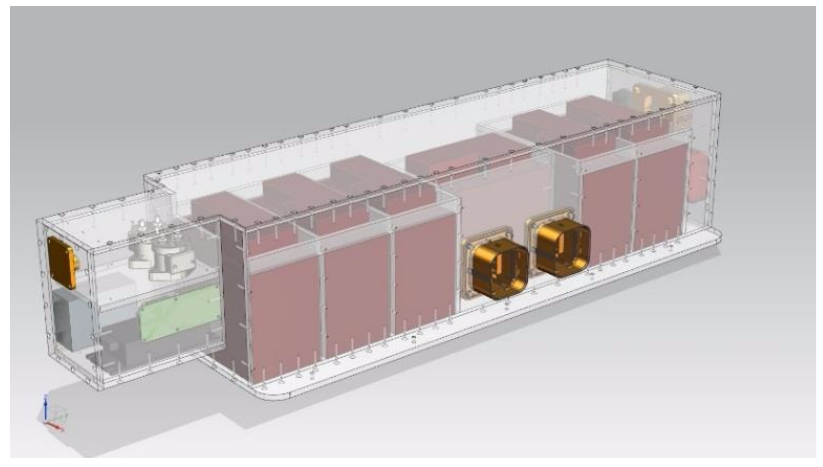 Design Cont.
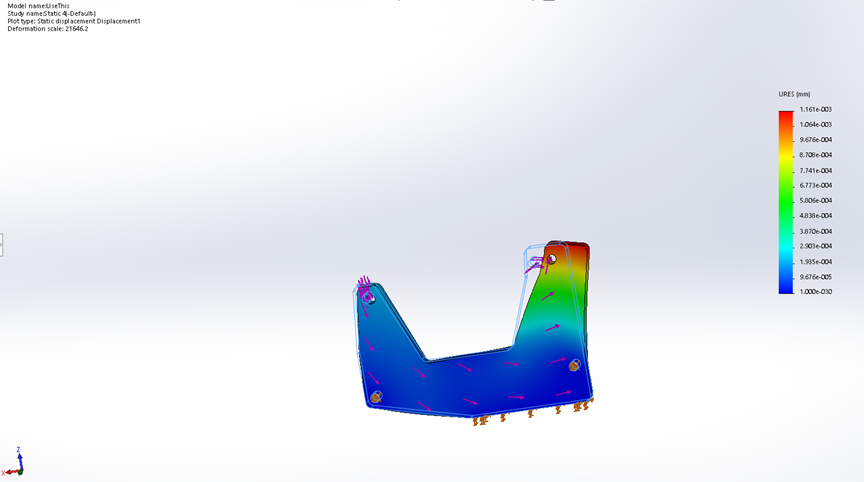 Motor:
Stock mounting points with custom mounting brackets
Uses stock jackshaft and chain case
Direct Chain Drive
6 selectable gears to optimize performance in varying conditions
Peak 56 horsepower
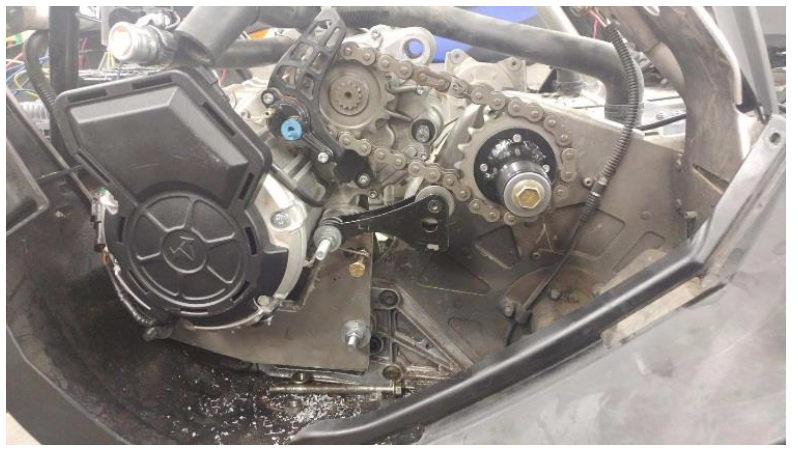 Design Cont.
Cooling System:
Motor Controller: External Water cooling, Copper Core Chill Plate
Motor: Internal Water cooling
Improves towing capacity and performance by reducing heat buildup in the system
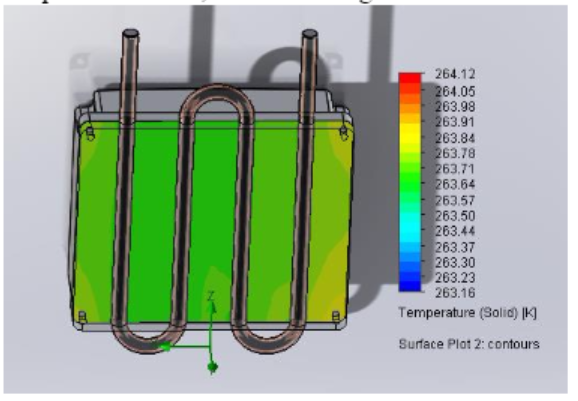 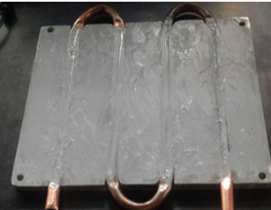 Design Cont.
Bosch Display
Easy and user friendly
Multi page selection from stock switches   
Real time temperature and voltage monitoring for safety
Advanced  safety system warnings
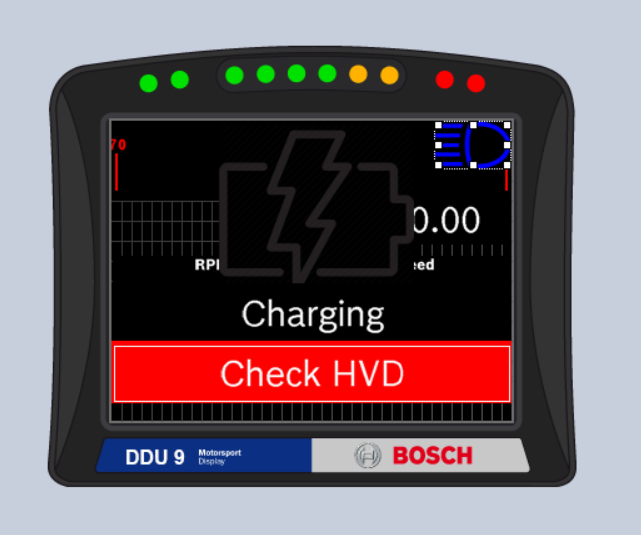 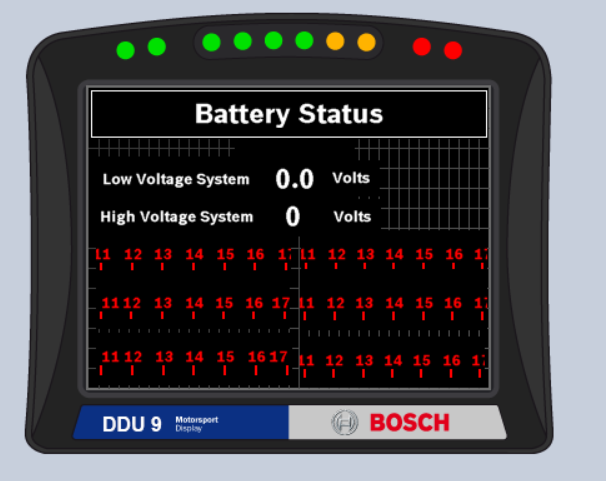 Range and Performance
Range Test at Expected Operating Conditions 
On Trail
4th gear
180lb rider
½ Mile between stops
Relative Performance
In Comparison to a stock Polaris Indy 600
>90% electrical system efficiency
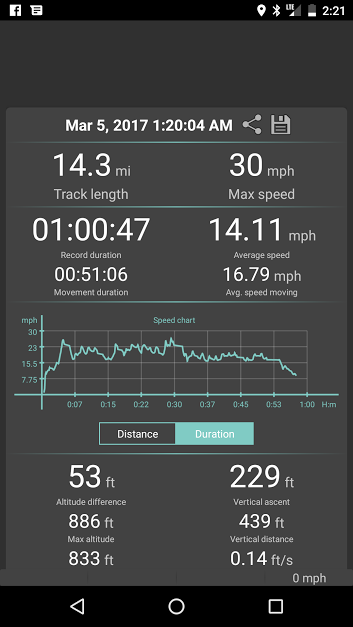 Environmental Perspective
No air quality impact due to the burning of fossile fuels  
Reduced risk of soil contamination from spilled fuel & oil
More acurate atmospheric research measurements
Higher energy efficiency
MSRP and Dealer Perspective
Final MSRP of the 2017 Zero Emission Sled was calculated to be $18,071
Stock MSRP cost $8,399
Price difference is consistent with increased cost of electric vehicles in the automotive industry
Service
Clear Lexan construction allows for easy inspection 
Maintenance Disconnects allow safe working conditions
No structural Chassis modifications, parts and service for non electrical components are readily available and established
Modular Design lowers service time and complexity, reducing the risk of reassembly errors
Conclusion
Using a permanent magnet AC motor and Lithium Ion Batteries, a 14.3 mile average range was measured
At 669 Lbs, the snowmobile remains menuverable without sacrificing traction.
Electrical and Mechanical components can be installed without chassis modifications.
Can be packaged as a kit to convert existing snowmobiles.
Design allows for use of existing service centers.
Specail Thanks To:
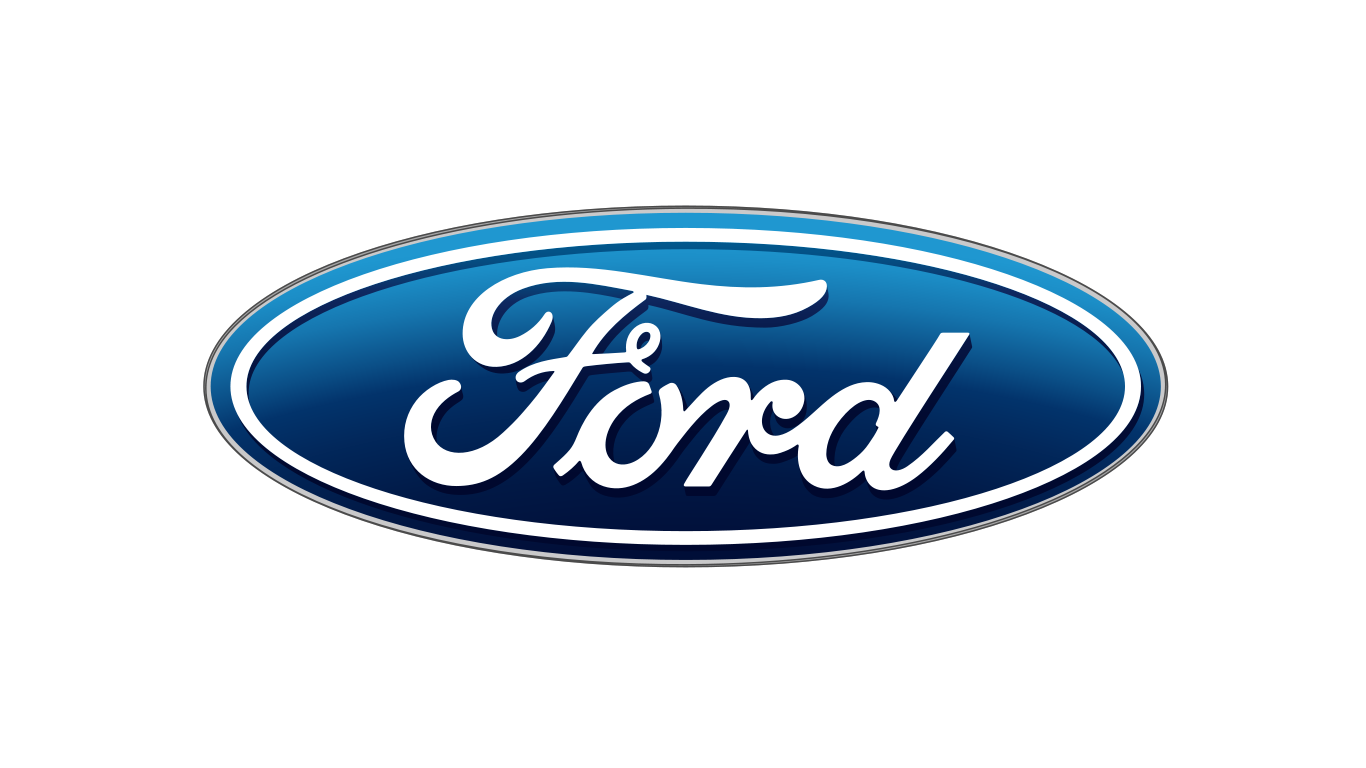 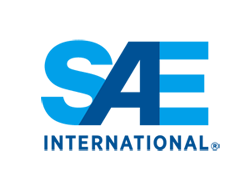 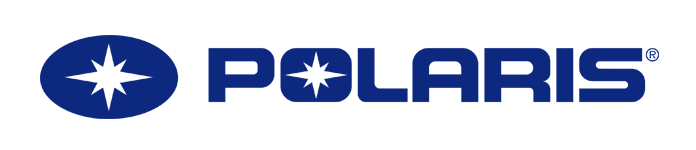 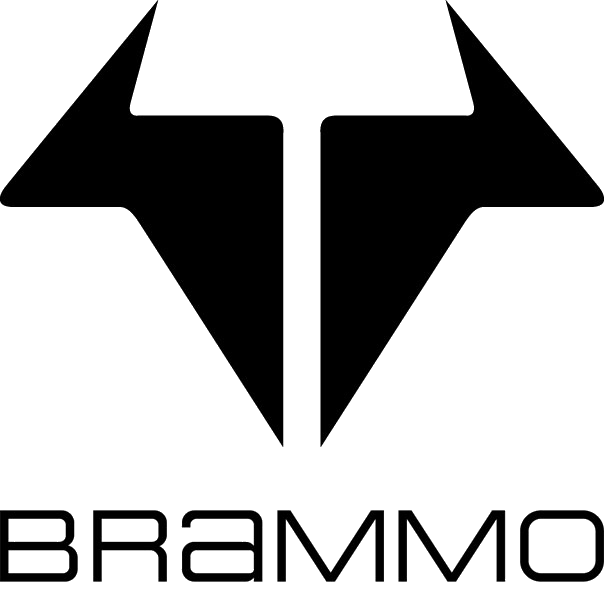 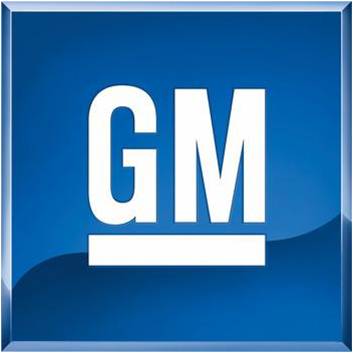 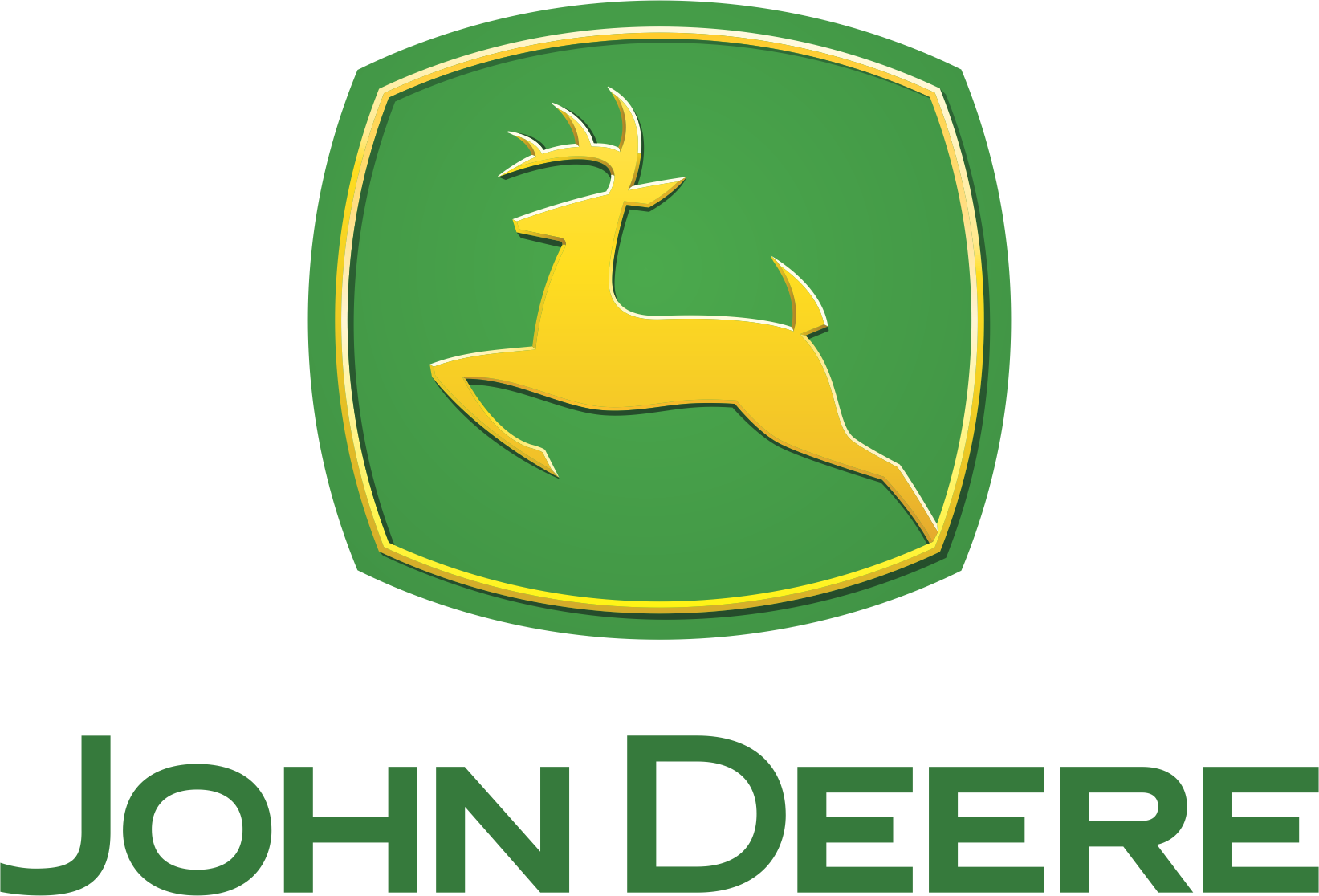 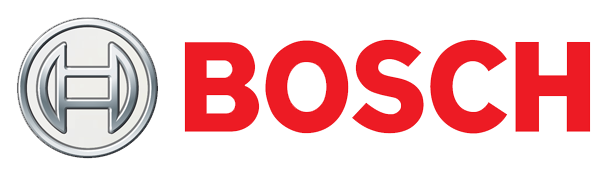 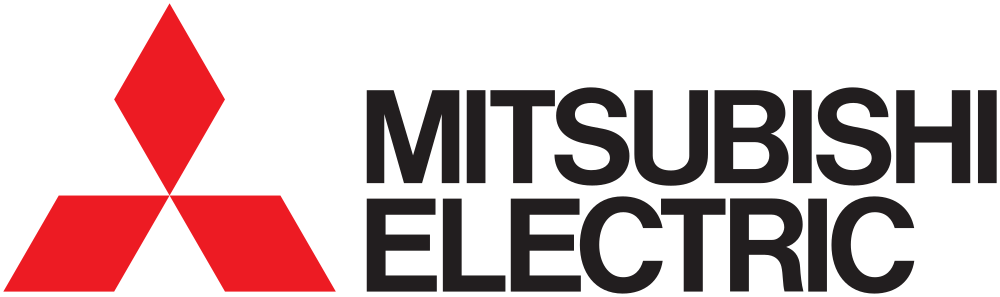 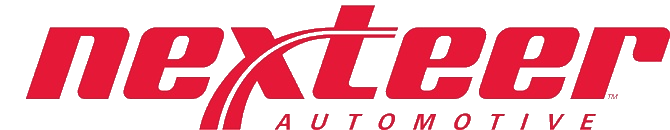 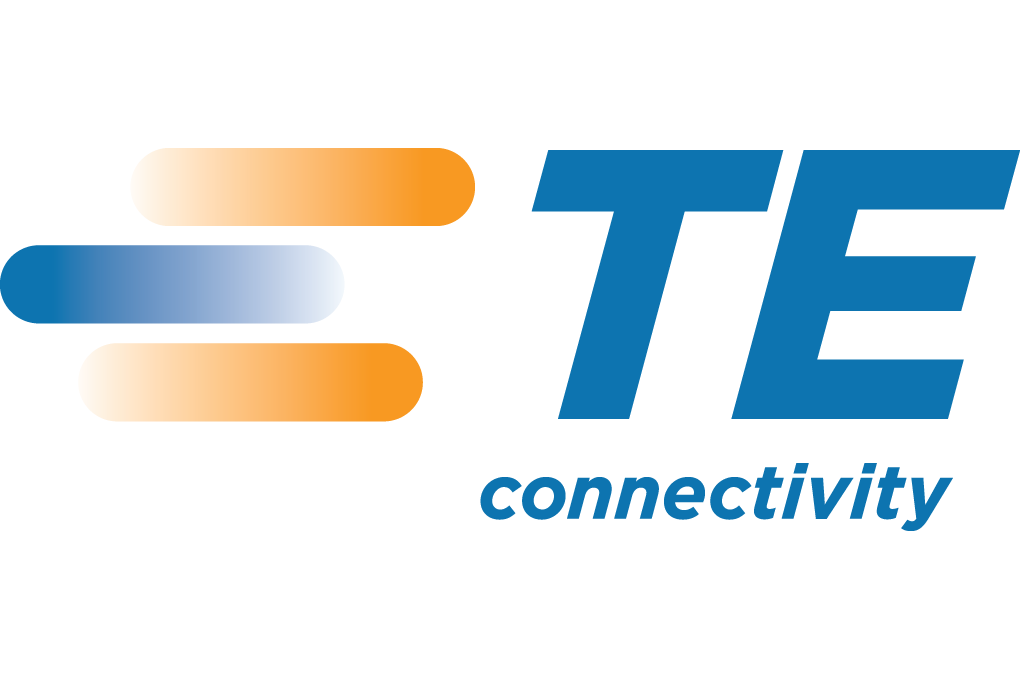 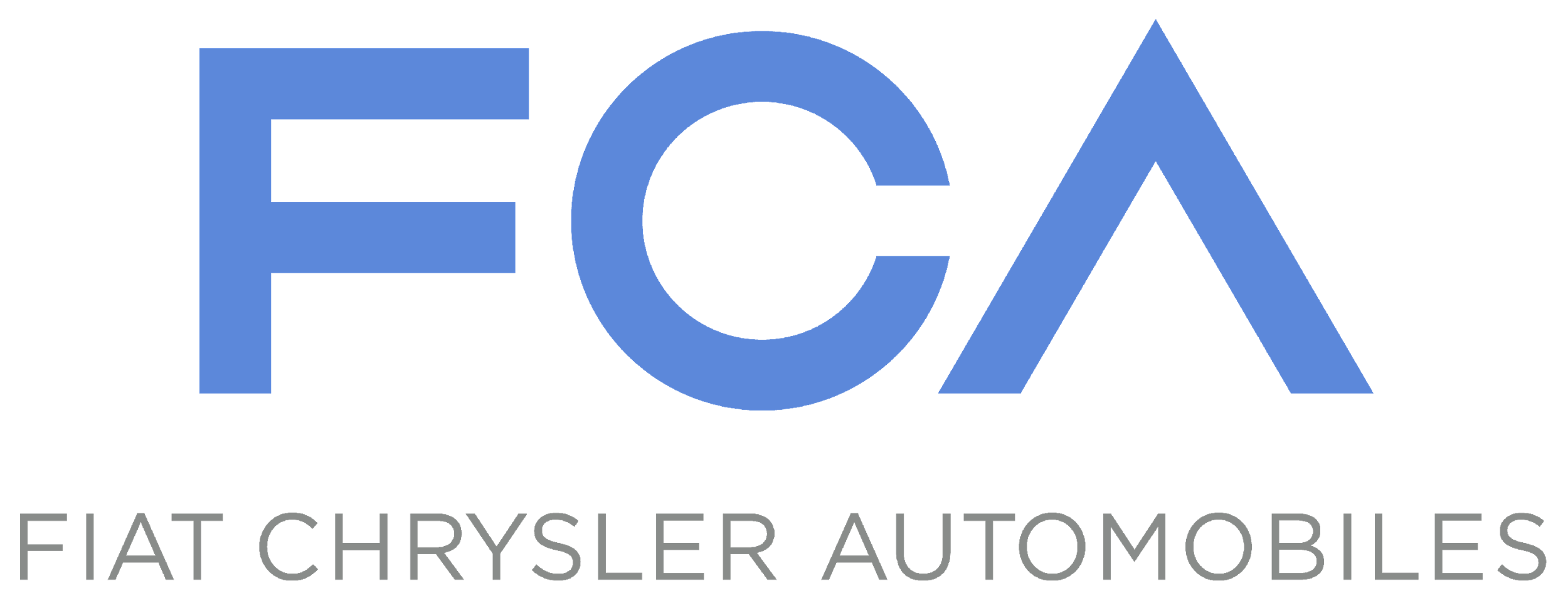 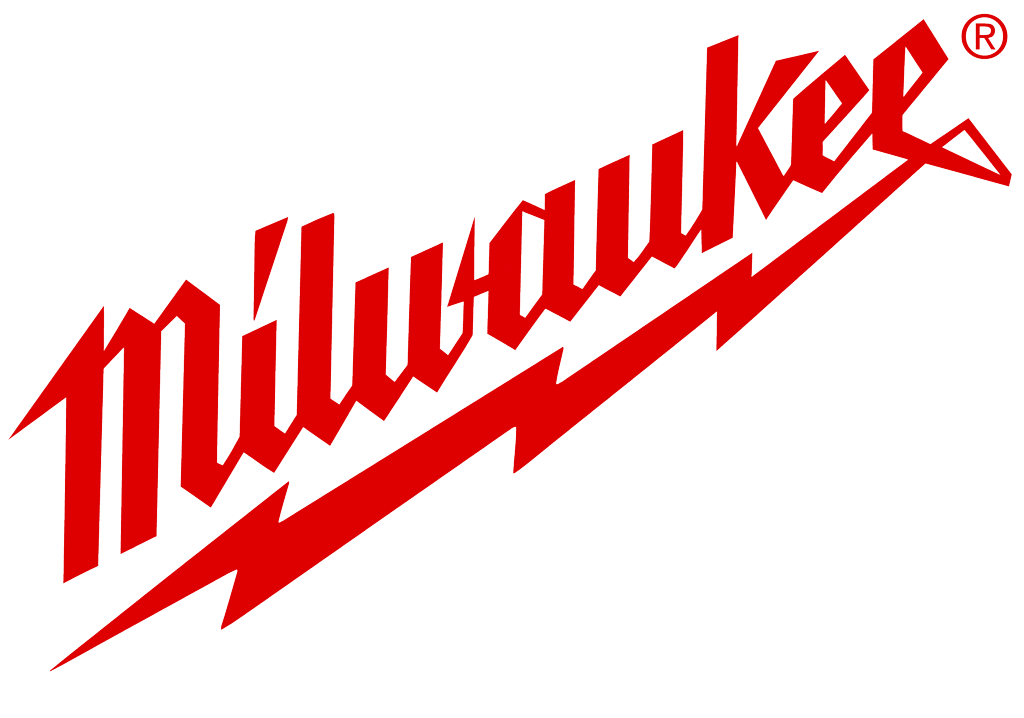 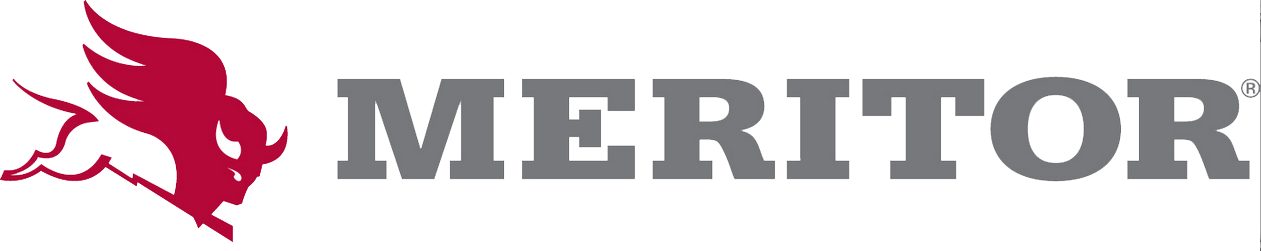 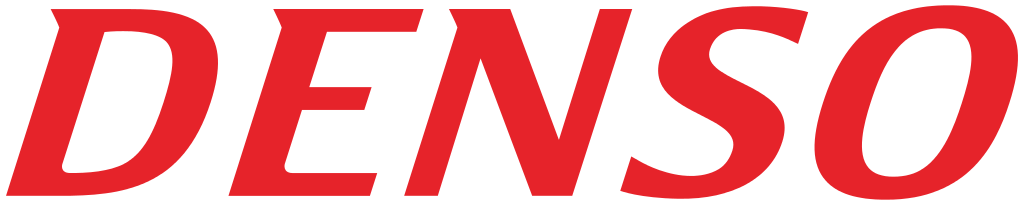 Questions